Kuidas arvutada bibliomeetriliselt 
teadlase akadeemilist vanust?
Jüri Allik

TeadusEST 2018
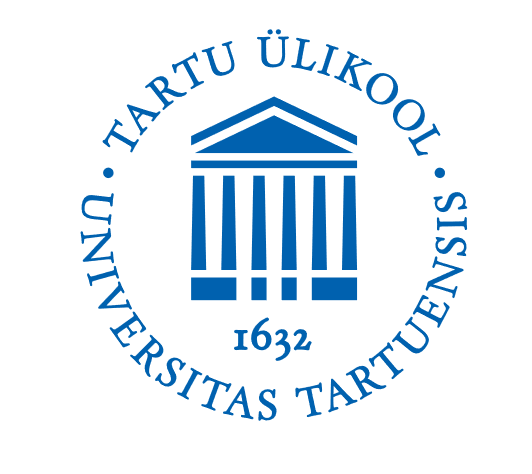 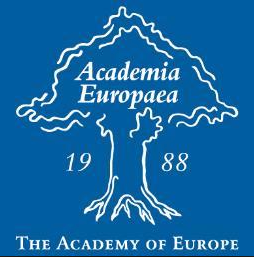 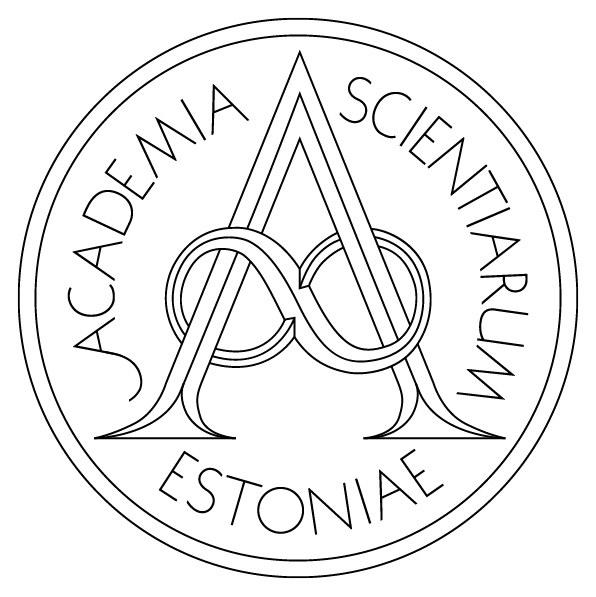 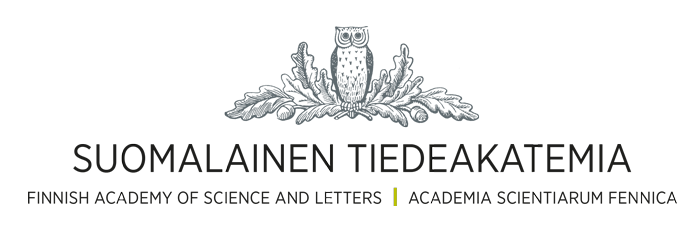 Akadeemiline vanus
Ettekanne piirduks ühe slaidiga, kuna vastus on väga lihtne: akadeemilist vanust saab/tuleb arvutada esimese artikli ilmumise aastast. 

Näiteks:
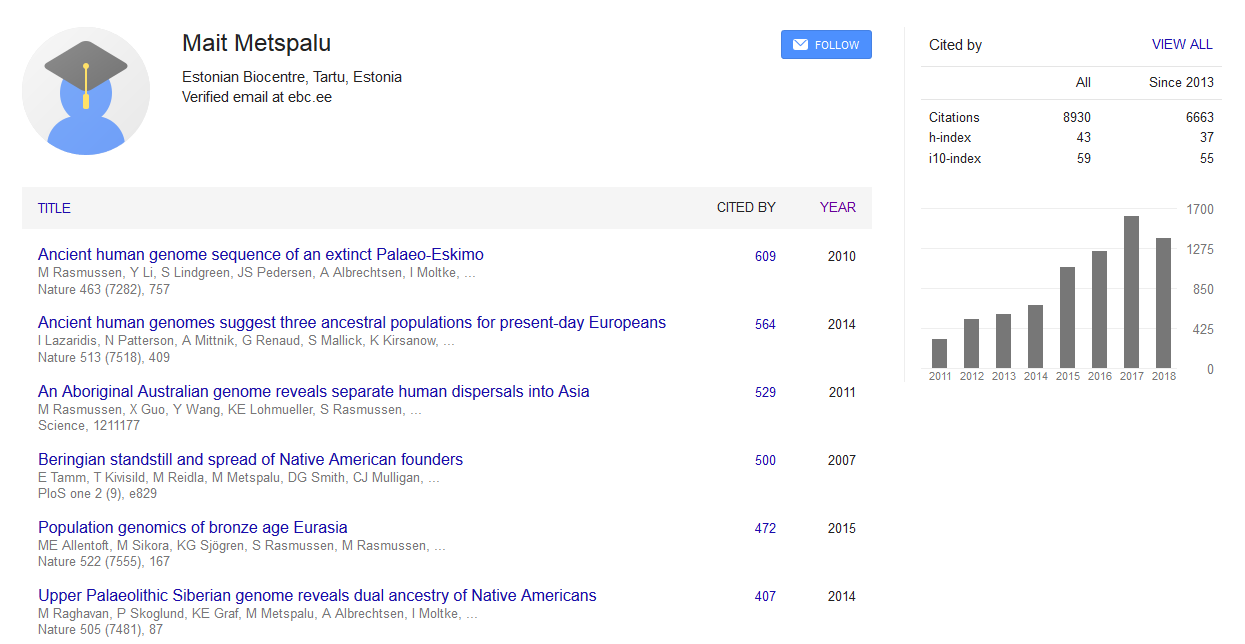 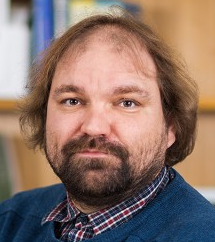 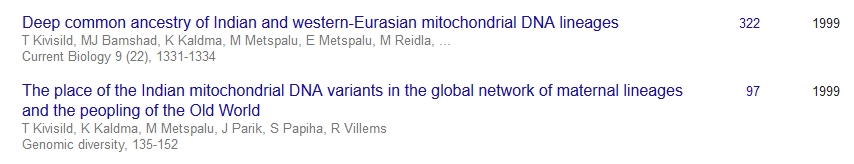 2018-1999=19     Seega on Mait Metspalu akadeemiline vanus 19 aastat!
Saab ka arvutada akadeemiliseks superstaariks jõudmise kiirust
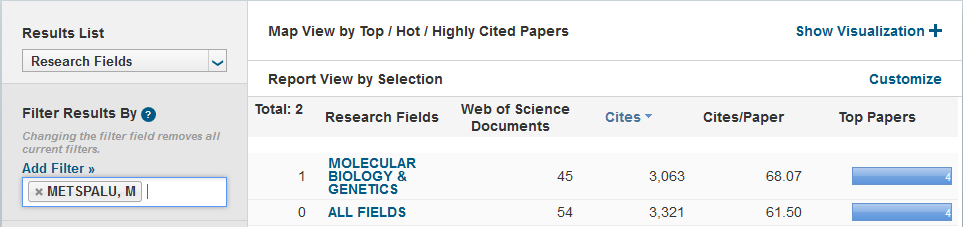 Kuna Mait Metspalu jõudis 2017. aastal ühes valdkonnas 1% enimviidatud autorite hulka, siis järelikult kulus tal selleks 18 aastat!
Akadeemilise vanuse arvutamine
Juhul, kui inimene teeb pausi akadeemilises tegevuses, siis tema akadeemiline vanus seiskub ja käivitub uuesti peale seda, kui ta naaseb akadeemilisse ellu.

   See on tavaline praktika näiteks noore teadlase vanuse arvestamisel, kus lapsehoolduspuhkusel või muul isiklikul põhjusel tööst eemal oldud aastad arvestatakse maha doktorikraadile järgnevast perioodist.
Küsimus akadeemilisest vanusest on laiem – see on küsimus võrreldavatest tulemustest
Näiteks H-indeks 20 on väga hea akadeemilisele vanusele 10, kuid keskmine vanusele 20 ja pigem kehv akadeemilisele vanusele 30+.

   Üks lihtne viis on võrrelda füüsilise vanusega. Ekstraklass on siis, kui teadlase H-indeks on võrdne või suurem tema füüsilisest vanusest. Näiteks Mait Metspalu H=43. 

   Ta on sündinud 1975. aastal ehk 43 aastat tagasi.
Kõik teaduse edukuse mõõdikud on olemas ja midagi uut ei ole vaja välja mõelda!
Publikatsioonide arv (heades) ajakirjades ja raamatutes;

 Töödele tehtud viidete arv,

 H(irshi) indeks;

 Artiklite arv, mis on jõudnud mõnes valdkonnas 1% toppviidatavuse tippu;

 Artiklite protsent, mida ei ole kordagi viidatud
Viitamata artiklite protsent on väga tundlik näitaja
Web of Science 2013-2018 (november)			
		Artikleid		Viidatuid	       Mitte              							    viidatuid	

Eesti		17,144		10,669		37.8%

Leedu	21,211		10,929		48.5%
Viitamata artiklite protsent on väga tundlik näitaja
Web of Science 2013-2018 (november)			
		Artikleid		Viidatuid	       Mitte              							    viidatuid	

Eesti		17,144		10,669		37.8%

Leedu	21,211		10,929		48.5%
See seletab, miks Eesti on maailmas 14. ja Leedu 80. kohal teaduse mõjukuselt!
Miks on vaja normeerida valdkonniti?
Essential Science Indicators  läved (2008-2018 juuni)
Miks on vaja normeerida valdkonniti?
28X
Vaja on normeerida ARTIKLI vanusega
Erineva vanusega (2008-2018) artiklite palju tsiteeritavuse läved
Vaja on normeerida ARTIKLI vanusega
Erineva vanusega (2008-2018) artiklite palju tsiteeritavuse läved
Vaja on normeerida ARTIKLI vanusega
Erineva vanusega (2008-2018) artiklite palju tsiteeritavuse läved
Vaja on normeerida ARTIKLI vanusega
Erineva vanusega (2008-2018) artiklite palju tsiteeritavuse läved
Viimase 10 aasta ja 6 kuuga jõudis 426 Eesti tööd 1% viidatavuse tippu
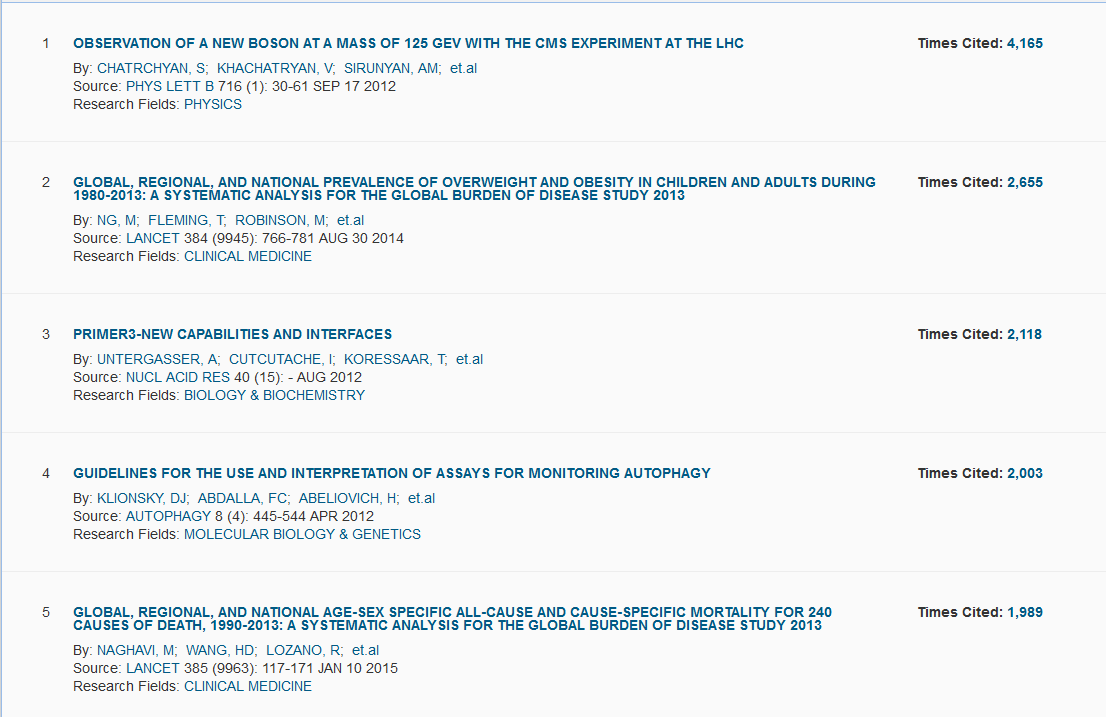 Viis kõige suurema viideta arvuga tööd!
Viimase 10 aasta ja 6 kuuga jõudis 426 Eesti autori tööd 1% viidatavuse tippu
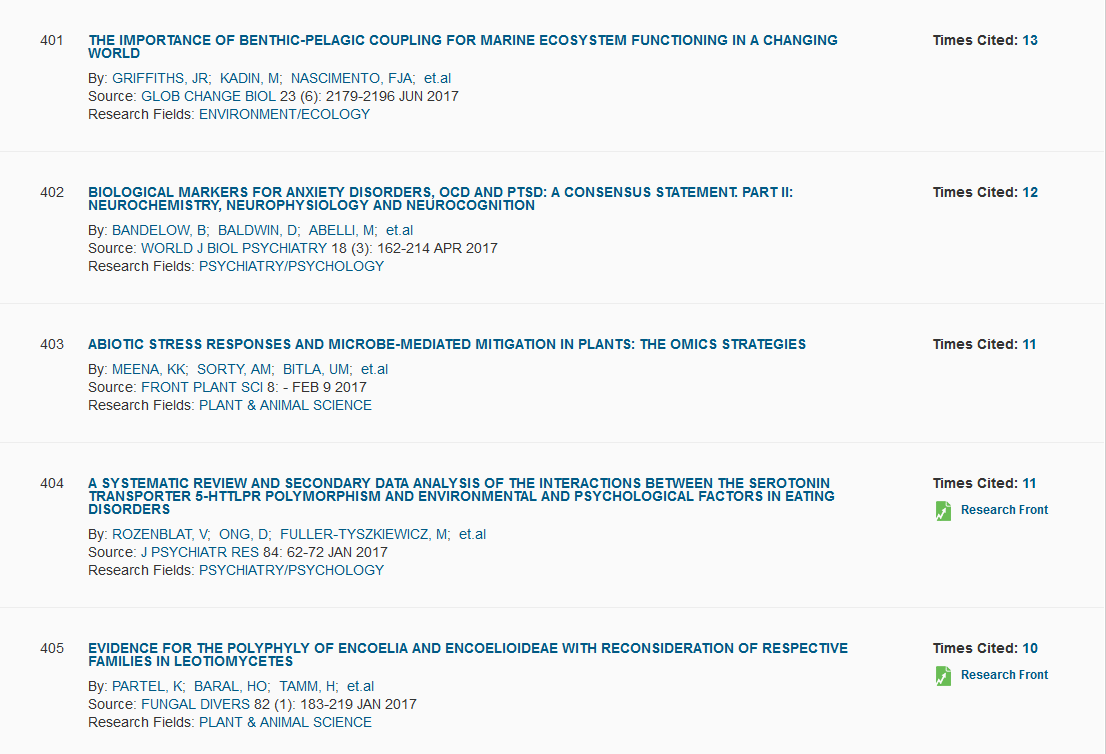 Mõned 2017. aastal ilmunud tööd, mida on juba palju viidatud
Akadeemilist kapitali on mõistlik normeerida lisaks valdkonnale ka akadeemilise vanusega
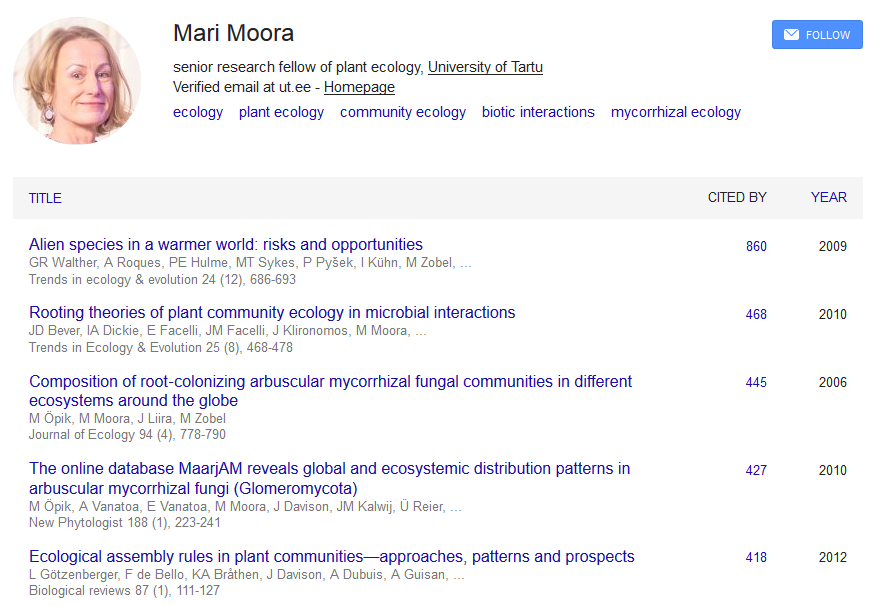 Kõige lihtsam viis erinevate akadeemiliste vanuste võrdsustamiseks on võtta viimase 5 aasta keskmine viidatavus.

Näiteks Mari Moora töödele on viimase 5 aastaga viidatud 5856 korral ehk keskmiselt 1171 korda aastas.
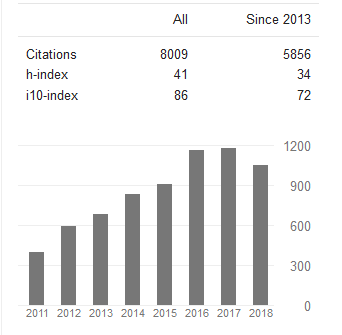 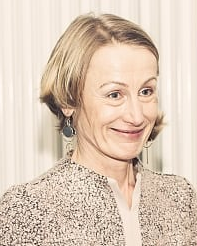 Mari Moora on üks 16-st Eesti teadlasest, kes kuulub maailma 6000 teadlasest kuuluvasse eliiti
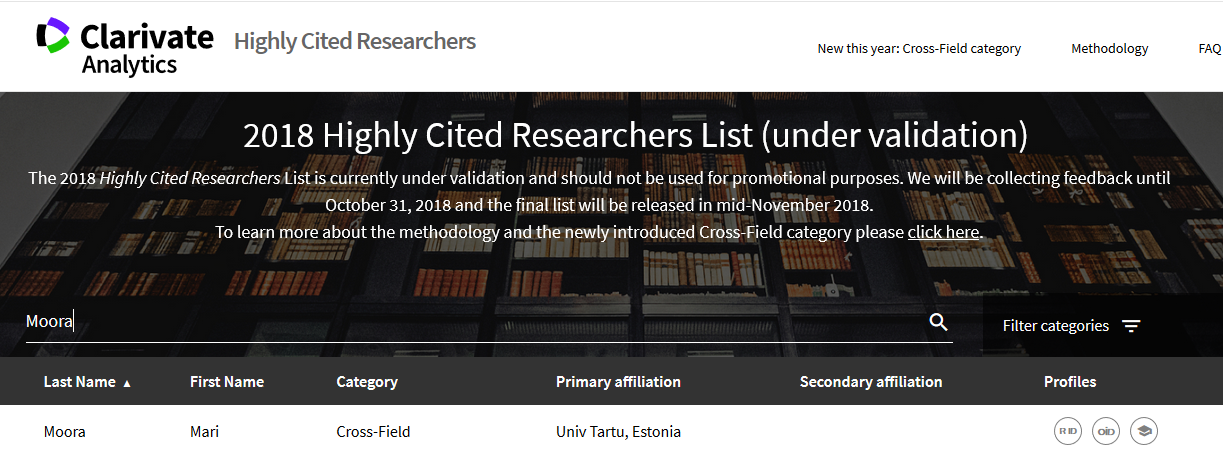 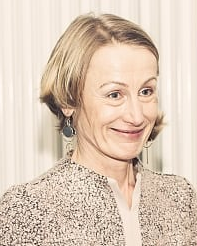 Loomulikult kuulub Mari Moora ka 1% enim viidatud autorite hulka korraga kahes valdkonnas
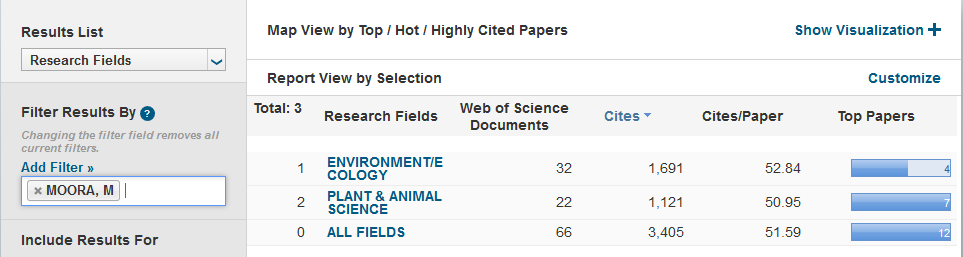 Kuidas aga hinnata neid, kes pole ületanud 1% läve kõnelemata “geeniuste” nimekirja jõudmisest?
Üks võimalus on välja arvutada suhe oma lähima valdkonna 1% sisse viiva viidete arvuga.
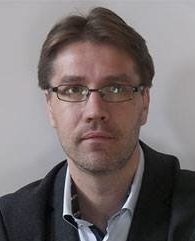 Tiit Tammaru (tööd 2008-2018)
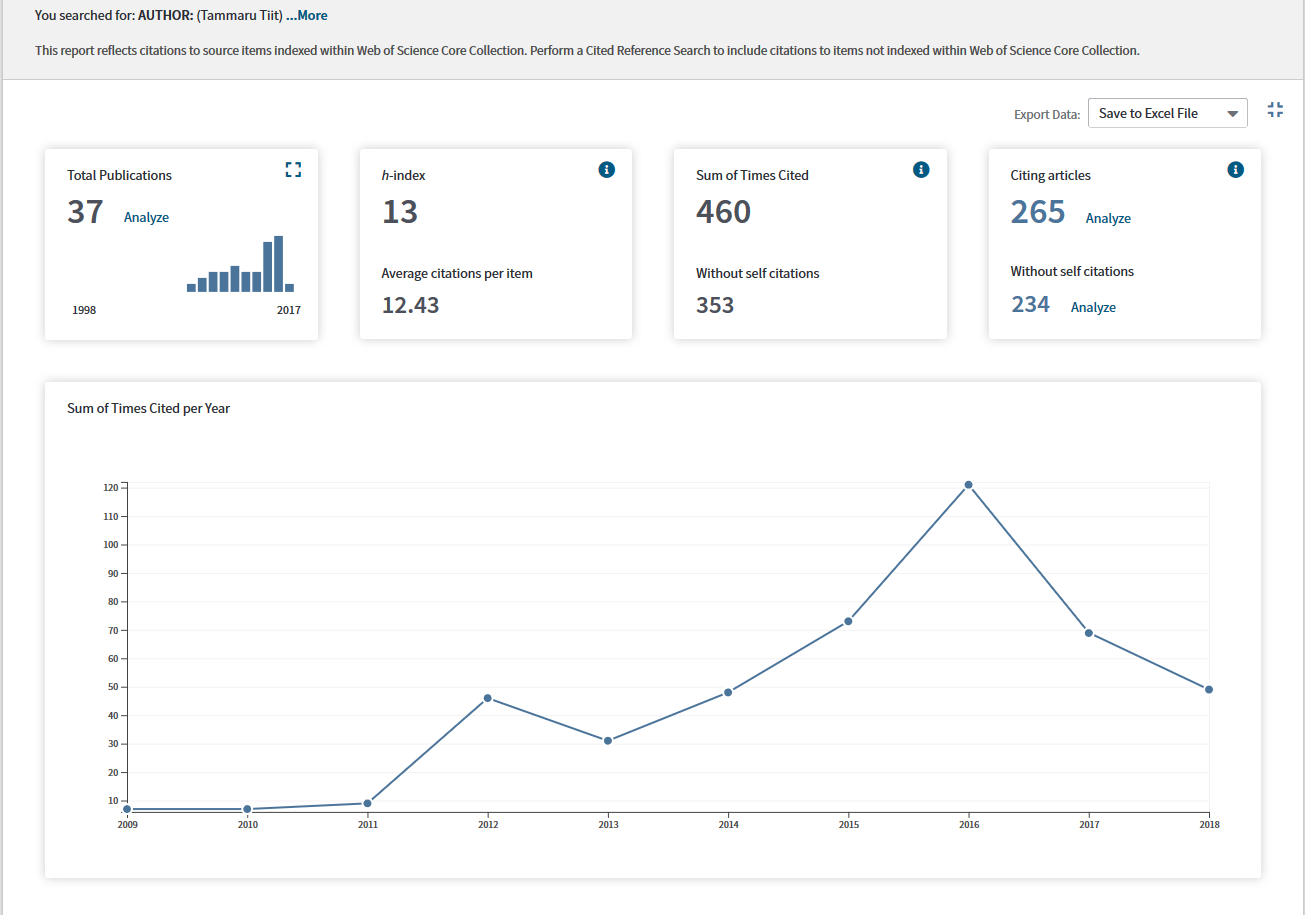 Sotsiaalteaduste lävi 2008-2018 on 370 viidet
Tulemusi saab võrrelda maailma või Eesti keskmise tasemega
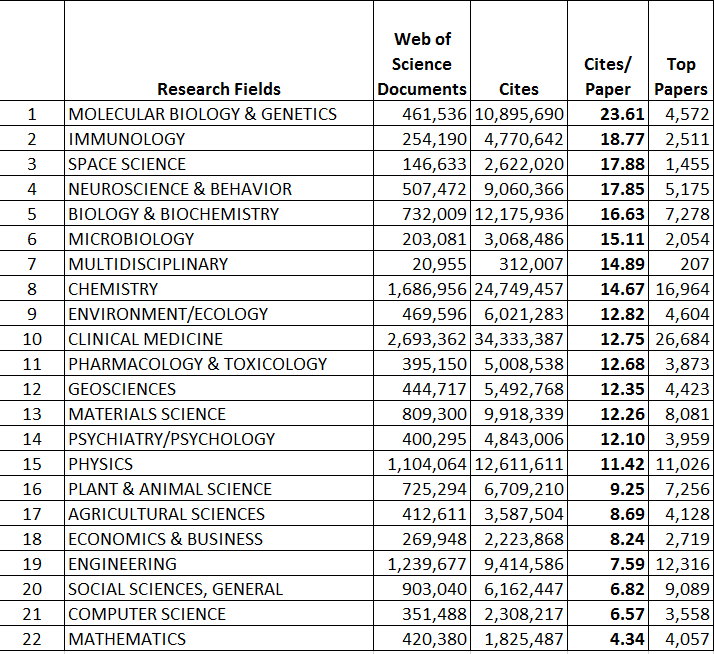 Paljudes valdkondades on Eesti tase maailma omast kõrgem
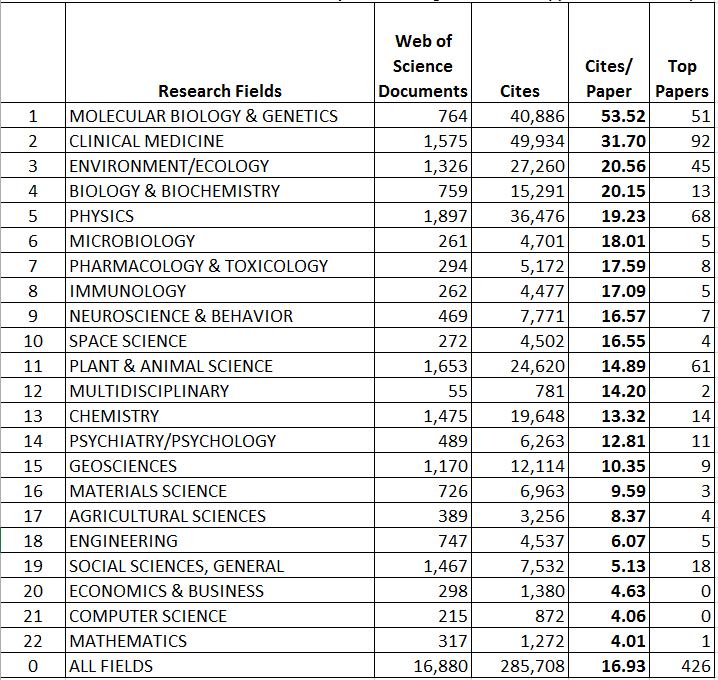 Eesti teadus on mõjukuselt maailma 12. riik
*
*
*
*
Mida teha humanitaariaga?
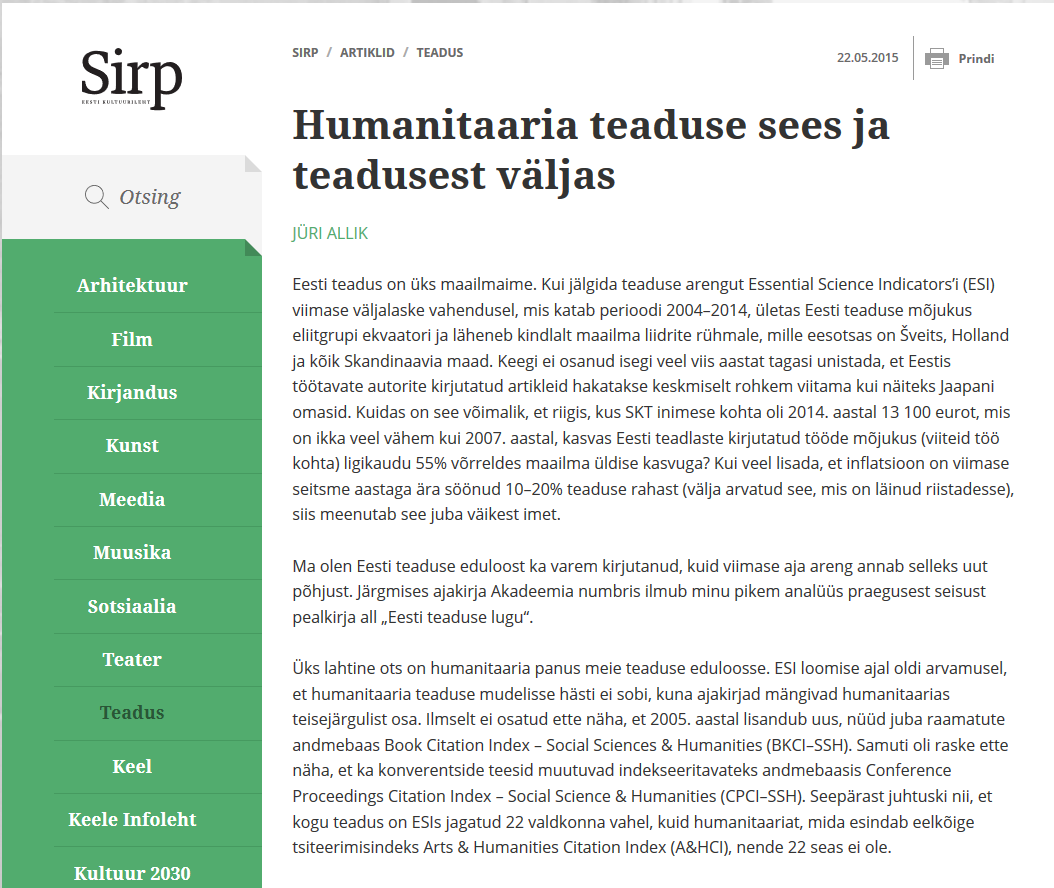 Bibliomeetriliselt on Eesti humanitaaria osakaal maailma teaduses suurem, kui loodusteadustel!
Raske on mõista, miks humanitaarid nõuavad neile erisuste tegemist, kui samad indeksid oleksid neile hoopis kasulikud!
Akadeemilise vanuse või teadusliku edukuse mõõtmine ei ole Eesti teaduse probleem!
Eesti teaduse peamine problem on need vastutustundetud  poliitikud ja ametnikud, kes ilma igasuguse au- ja häbitundeta korrutavad:

“Teadusele raha ei ole ja ei tule!”
Akadeemilise vanuse või teadusliku edukuse mõõtmine ei ole Eesti teaduse probleem!
Mul on sõnum kõigile, kes usuvad, et väike rahvas saab olla suur eelkõige oma vaimult:

   Hääletage järgmistel Riigikogu valimistel vaid nende erakondade poolt, kes seavad oma eesmärgiks suurendada teaduse rahastust vähemalt kaks korda!
Suur tänu tähelepanu eest!
.